Luonnos Suomen digikompassiksi
Digitoimiston aamukahvitilaisuus Teams 2.9.2022

Laura Eiro, osastopäällikkö, liikenne- ja viestintäministeriö
Tilannekatsaus
Digikompassi-selontekoa on työstetty kesän 2022 aikana lausuntopalautteen pohjalta. Tavoitteena antaa valtioneuvoston selonteko eduskunnalle lokakuussa 2022.
Polku digitaaliselle vuosikymmenelle –toimintapolitiikkaohjelmasta saavutettu poliittinen yhteisymmärrys. Edellyttää Euroopan parlamentin ja EU:n neuvoston virallista hyväksyntää. Ohjelma tulee voimaan, kun se on hyväksytty.
Jäsenmailla on ohjelman voimaantulosta yhdeksän kuukautta aikaa esittää ensimmäiset kansalliset strategiset etenemissuunnitelmansa, joilla käynnistetään yhteistyösykli. 
Ohjelman voimaantulon jälkeen komissio kehittää jäsenmaiden kanssa keskeisiä tulosindikaattoreita, joilla mitataan edistymistä vuoden 2030 digitavoitteiden saavuttamisessa. Niiden perusteella se laatii ensimmäisen digitaalisen vuosikymmenen tilaa koskevan vuosikertomuksen, joka on määrä hyväksyä jo kesäkuussa 2023. Keskeiset tulosindikaattorit vahvistetaan täytäntöönpanosäädöksessä.
2  |
2.9.2022
[Speaker Notes: Suomen edelleen mahdollista tehdä ensimmäinen EU-vaatimukset täyttävä digikompassi
Komission tapaaminen EU-vaatimuksista ja toimeenpanosta 13.9.
Digital Decade Policy Program (DDPP)]
Pääasialliset muutokset
Digikompassi keskittyy strategiselle tasolle.
Selontekona annetaan kompassin päärunko, sisältäen vision, periaatteet, tavoitteet ja avaintulokset. Toimenpidetaulukkoa, sisältäen mittarit, ei sisällytetä selontekoon.
Asiakirjan rakennetta on selkeytetty, tekstiä tiivistetty merkittävästi ja lisätty havainnollistavia kuvia. 
Arvot on kuvattu linjakkaammin.
Sidosryhmien rooli on kuvattu selkeämmin.
Kuvauksia johtamismallista ja toimeenpanosta lisätty. 
Tavoitteiden ja avaintuloksien osalta tehty tiivistämistä, täsmentämistä, karsimista ja yhdistämistä. Joitakin mittarityyppisiä asioita on siirretty avaintuloksista mittariosioon, joka valmistuu myöhemmin.
3  |
2.9.2022
[Speaker Notes: Digikompassin toteuttamisesta selontekona tulisi päättää ennen 12.8., jotta se saadaan mukaan syksyn suunnitelmaan.
Selonteko digikompassista tulisi toimittaa Eduskunnalle 17.11. mennessä. Sitä ennen on varattava aikaa mahdolliselle lausuntokierrokselle. Käännös voidaan tehdä luonnosversion ruotsinnoksen perusteella, joten siinä päästään todennäköisesti kevyemmin. Käännöspalveluiden ruuhkautuminen syksyllä todennäköistä.]
Selonteon sisällys
1. Johdanto − digitalisaatio ja datatalous muuttavat maailmaa2. Digitalisaation ja datatalouden hyödyt realisoituvat uusilla toimintamalleilla ja johtamisella
	2.1 Digitalisaatio ja datatalous Suomen haasteina ja mahdollisuuksina
	2.2 Digitalisaatio vaatii investointeja ja uudenlaista johtamista
3. Digikompassi Suomen suunnannäyttäjänä globaalissa kehityksessä
	3.1 Arvot digikompassin pohjana
	3.2 Suomen digitaalinen visio 2030
	3.3 Digikompassin tavoitteet ja vaikutusten syntyminen
4. Digikompassin tavoitteet ja avaintulokset
	4.1 Digitaalisesti osaava väestö ja työvoima
	4.2 Digitaalinen infrastruktuuri
	4.3 Yritysten digitalisaatio
	4.4 Digitaaliset julkiset palvelut5. Tuloksellisuuden seuranta ja vaikuttavuuden arviointi
4  |
2.9.2022
Digikompassiselonteon aikataulu
Digikompassiselonteon työstäminen
LausuntopalauteKäännökset, taitto ym.
Selonteko Eduskunnalle 20.10.
Kompassin toimeenpanon suunnittelu ja seuraavaan hallituskauteen valmistautuminen
Digiministerityöryhmä linjaa selonteosta 5.10.
Lausuntokierros 1.9.−16.9.
Materiaalit hankeikkunassa
5  |
2.9.2022
[Speaker Notes: .]
Digikompassi: visio, arvot ja tavoitteet
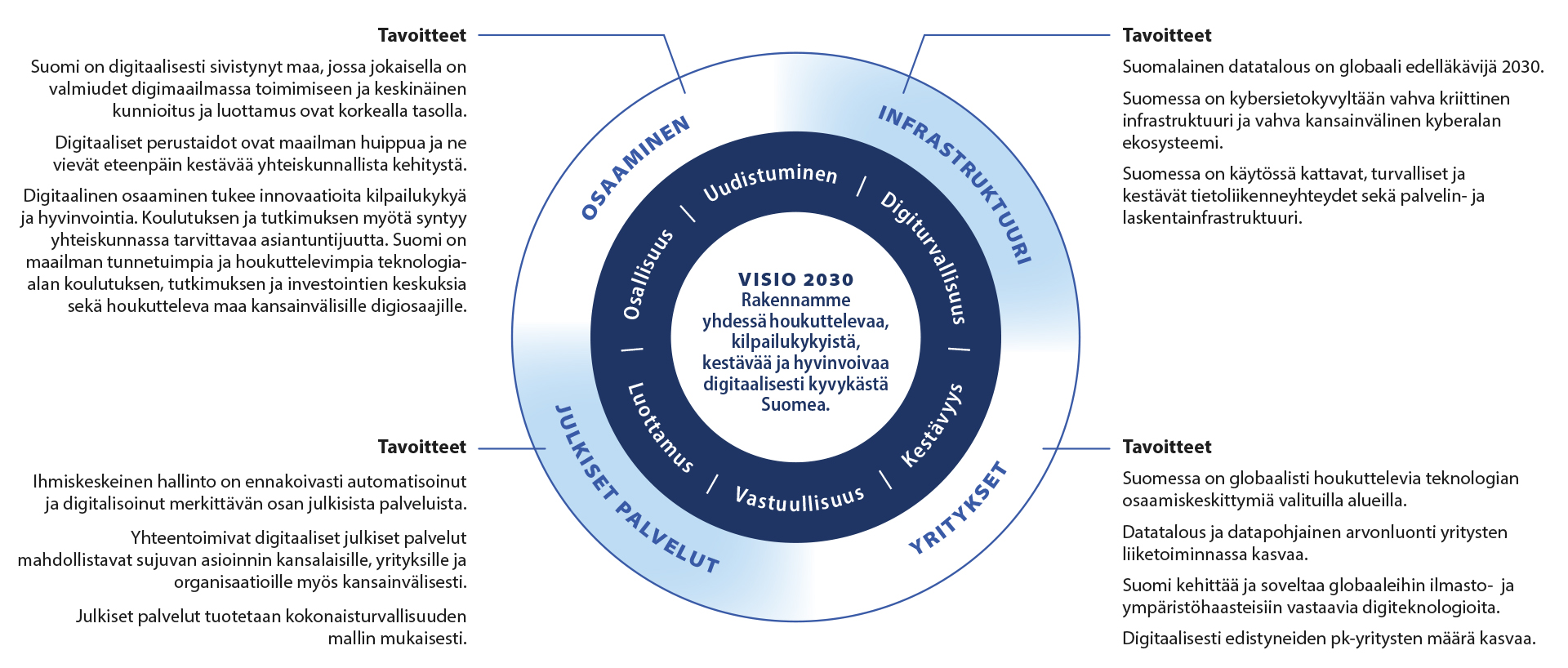 6  |
2.9.2022
[Speaker Notes: Muutokset: Uudistuminen (uusi)  ja Digiturvallisuus (turvallisuutta tarkennettiin)
Teknologianeutraalius jäi kuvasta pois, mutta selitetään tekstissä; on vähän erimitallinen asia kuin muut arvot tuossa.]
Digikompassi ja sidosryhmien rooli
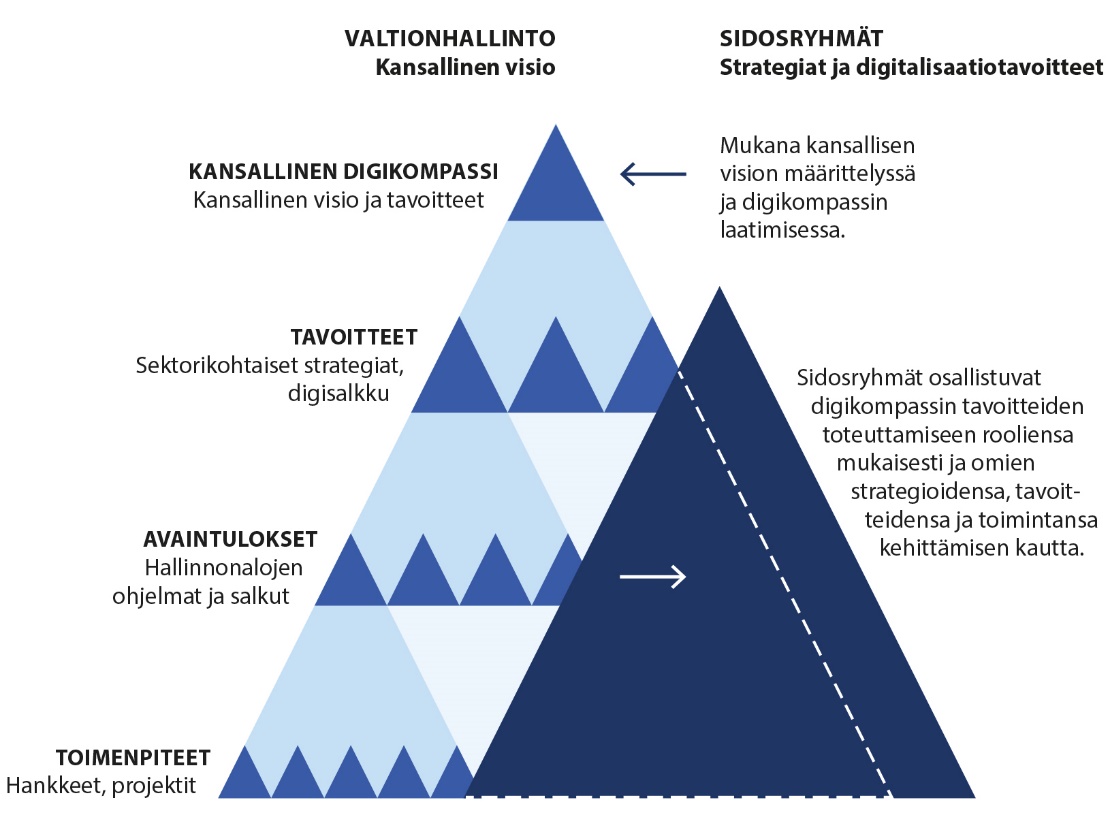 7  |
2.9.2022
Digikompassin osa-alueiden tavoitteet ja avaintulokset
Osaaminen
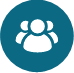 DIGITAALINEN SIVISTYS
Tavoite 1: Suomi on digitaalisesti sivistynyt maa, jossa jokaisella on valmiudet digimaailmassa toimimiseen ja keskinäinen kunnioitus ja luottamus ovat korkealla tasolla
DIGITAALISET PERUSTAIDOT
Tavoite 2: Digitaaliset perustaidot ovat maailman huippua ja ne vievät eteenpäin kestävää yhteiskunnallista
kehitystä.
DIGITAALINEN OSAAMINEN
Tavoite 3: Digitaalinen osaaminen tukee innovaatioita kilpailukykyä ja hyvinvointia. Koulutuksen ja tutkimuksen myötä syntyy yhteiskunnassa tarvittavaa asiantuntijuutta. Suomi on maailman tunnetuimpia ja houkuttelevimpia teknologia-alan koulutuksen, tutkimuksen ja investointien keskuksia sekä houkutteleva maa kansainvälisille digiosaajille.
Hyvä digitaalinen sivistys tukee keskinäisen kunnioituksen syntymistä ja toimimista digitalisoituvassa yhteiskunnassa ml. omien oikeuksien ja velvollisuuksien tuntemista.

Keskeisten kulttuuriperinnön ja tutkimuksen tietovarantojen säilyminen käytettävinä yhteiskunnan tarpeisiin ja sivistys- ja osaamisperusta on turvattu pitkäaikaisesti.
Suomi on 1. sijalla digitaalisia perustaitoja seuraavassa eurooppalaisessa DESI-vertailussa. (Kansallinen tavoite 16-74-vuotiaat 87%.) 
Digitaalisessa maailmassa toimimiseen tarvittavien yhteisesti määriteltyjen perustaitojen hankkiminen on mahdollista kaikille toimivan tuen ja tarjonnan kautta.
Kyberturvallisuuden koulutus on kiinteä osa opetus- ja koulutustarjontaa kaikilla koulutustasoilla ja kansalaisten kybertaidot ovat parantuneet.
Kansalaisten valmiudet toimia digimaailmassa, sis. medialukutaito ja datalukutaito, ovat parantuneet.
Digitalisaation, datatalouden ja digivihreään siirtymän edellyttämät osaamistarpeet, sis. kyber- ja dataosaaminen, on tunnistettu ja huomioitu koulutustarjonnassa kaikilla asteilla, huomioiden kansalliskielistrategia.
Käytössä on kansallinen koulutustarjontanäkymä, digitaaliset oppimisympäristöt ja pedagogiset toimintamallit osaamisen joustavaan kehittämiseen, tarvittaessa ajasta ja paikasta riippumatta
Naisten osuus ICT-alan ammattilaisista on kasvanut.
Kansallinen resilienssi digiosaamisen sekä koulutuksen ja tutkimuksen infrastruktuurin osalta on määritelty ja varmistettu.
CT-alan ammattilaisten saatavuus ja kehittyminen Suomessa on maailman huippuluokkaa. ICT-alan ammattilaisten rekrytoinnissa haasteita kokevien yritysten osuus on DESI–indeksissä 10 %
Tieteellisen tutkimuksen digitaalinen infrastruktuuri on maailman huippua.
Yhteiseurooppalainen LUMI-supertietokonejärjestelmä ja siihen liittyvä ekosysteemi ja kansainväliset yhteistyöverkostot on yksi maailman suurimpia toimijoita suurteholaskennan alueella.
Suomessa valmistuvista ICT-alan opiskelijoista Suomeen työllistyvien %-osuus on kasvanut 75 %:iin vuoteen 2030 mennessä.
Tavoitteena on, että vuoden 2030 jälkeen työperäisiä maahanmuuttajia on vuosittain vähintään 10 000 enemmän kuin nyt.
10  |
2.9.2022
Infrastruktuuri
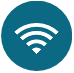 DATATALOUS
Tavoite 1: Suomalainen datatalous on globaali edelläkävijä 2030
KYBERTURVALLISUUS
Tavoite 2: Suomessa on kybersietokyvyltään vahva kriittinen infrastruktuuri ja vahva kansainvälinen kyberalan ekosysteemi.
DIGITAALINEN INFRASTRUKTUURI
Tavoite 3: Suomessa on käytössä kattavat, turvalliset ja kestävät tietoliikenneyhteydet sekä palvelin- ja laskentainfrastruktuuri.
5G- ja 6G-verkot on otettu käyttöön verkkoturvallisesti.
Kyberturvallisuus on otettu huomioon kriittisten toimijoiden riskienhallinnassa ja varautumissuunnitelmissa ja prosesseja auditoidaan säännöllisesti.
Kriittisten toimialojen tietoturvallisuus on kehittynyt vähintään eurooppalaisen vaatimustason mukaisesti.
Suomessa toimii kyberturvallisuuden kasvu- ja osaamiskeskus, joka on edistänyt kyberteollisuuden yritysten kasvua, osaamista ja kansainvälistä kilpailukykyä.
Yhteiskunnan eri toimijoiden kyberturvallisuuden osaaminen on vahvistunut.
Kaikilla suomalaisilla kotitalouksilla ja yrityksillä on mahdollisuus gigabitin tietoliikenneyhteyteen ja 5G-verkko kattaa koko väestön vuonna 2030. 
Suomi on 6G-tutkimuksen kärkimaa ja testiverkkoja on otettu käyttöön viimeistään vuonna 2027.
Suomen sijoitus on parantunut DESIn siirtoyhteydet osa-alueella (v. 2022 sijoitus 8.)
Suomi toimii hubina toimintavarmassa ja turvallisessa merikaapelijärjestelmässä, joka yhdistää Euroopan ja Aasian tietoverkot.
Suomessa on käytössä vähintään 50 kubitin kvanttitietokone vuoteen 2025 mennessä.
Suomessa on teollisen mittakaavan puolijohdekomponenttien valmistuslaitos. 
Kaikki käynnistyvät datakeskusinvestoinnit edistävät kansallista hiilineutraalisuustavoitetta.
EU-yhteensopivat, avoimiin standardeihin perustuvat data-avaruudet on luotu seuraaville aloille: liikenne, maatalous-ja ruokatuotanto, energia-ala, paikkatiedon hyödyntäminen, yritysten talousdata, hyvinvointi- ja terveysdata, teollisuuden (Iot) data, osaamisen, kulttuuriperinnön sekä rakennetun ympäristön alalle ja kiinteistöalalle.
Data-avaruuksia tukevat julkiset avattavissa olevat tietovarannot ovat saatavilla (100 %) rajapintoja hyödyntäen joko avoimena datana, käyttöoikeuksien hallinnan tai yksilön oman datan hallinnan ratkaisuja hyödyntäen.
On luotu kaikille avoin yleinen, yhteinen ja turvallinen vahvistetun datan luottamusinfra sähköiseen asiointiin ja datan vaihdantaan
12  |
2.9.2022
Yritykset
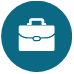 DIGITEKNOLOGIAT UUDISTUMISEN AJUREINA
Tavoite 1: Suomessa on globaalisti houkuttelevia teknologian osaamiskeskittymiä valituilla alueilla.
Tavoite 2: Datatalous ja datapohjainen arvonluonti yritysten liiketoiminnassa kasvaa.
DIGIVIHREÄ SIIRTYMÄ
Tavoite 3: Suomi kehittää ja soveltaa globaaleihin ilmasto- ja ympäristöhaasteisiin vastaavia digiteknologioita.
PK-YRITYSTEN DIGIKYVYKKYYS
Tavoite 4: Digitaalisesti edistyneiden pk-yritysten määrä kasvaa.
Suomalaisten yritysten kestävän kehityksen vaikutus (hiilikädenjälki) maailmalla kasvaa ja kestävän teknologian vienti kasvaa.
Julkisia panostuksia teknologiakehitykseen (ml. julkiset hankinnat) tehdään vuosittain, millä varmistetaan Suomen edelläkävijyys teollisuuden ilmasto- ja ympäristöratkaisuissa sekä kiertotalouden etenemisessä.
PK -yritysten ICT - investoinnit kaikilla toimialoilla kasvavat.
PK-yritysten digiteknologian käyttöaste on perustasolla vähintään 90 % yrityksistä ja vähintään 75 % yrityksistä käyttää pilvipalveluja, massadataa ja tekoälyä. 
Korkean tason digikypsien PK-yritysten osuus on kasvanut vähintään 20%:iin v. 2030 mennessä.
Nuorten kasvuyritysten (start up) määrä lisääntyy ja vuoteen 2030 mennessä yhä useampi niistä kasvaa ja kansainvälistyy.
Julkiset TKI –investoinnit tunnistettuihin avainteknologioihin ovat kasvaneet ja lisänneet avainteknologioiden ympärille muodostuneiden tutkimusekosysteemien/osaamiskeskittymien kokoa merkittävästi vuoteen 2030 mennessä (Tekoäly, kvanttiteknologia, tietoturva, ohjelmistoteknologiat, autonomiset järjestelmät, tietoliikenne, 6G ja mikroelektroniikka).
Yritysten ja korkeakoulujen digitaalisten teknologioiden hyödyntämiseen liittyvä yhteistyö lisääntyy.
Yritysten ICT investoinnit kasvavat vuosittain.
Yritykset ovat ottaneet käyttöön uutta digiteknologiaa ja datan hyödyntämiseen perustuvia palveluita vuosittain.
14  |
2.9.2022
Julkinen hallinto
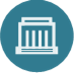 IHMISKESKEINEN JA VIHREÄÄ SIIRTYMÄ EDISTÄVÄ JULKINEN HALLINTO
Tavoite 1: Ihmiskeskeinen hallinto on ennakoivasti automatisoinut ja digitalisoinut merkittävän osan julkisista palveluista.
YHTEENTOIMIVAT JULKISET PALVELUT
Tavoite 2: Yhteentoimivat digitaaliset julkiset palvelut mahdollistavat sujuvan asioinnin kansalaisille, yrityksille ja organisaatioille myös kansainvälisesti.
KOKONAISTURVALLISET JULKISET PALVELUT
Tavoite 3: Julkiset palvelut tuotetaan kokonaisturvallisuuden mallin mukaisesti
Suomessa on käytössä digipalvelut mahdollistava pehmeä infrastruktuuri.
Suomessa on käytössä yhteentoimivuutta tukeva ohjaus- ja rahoitusmalli, joka edistää yhteentoimivuuden toteuttamista julkisissa palveluissa.
Suomalaisille yrityksille ja henkilöasiakkaille on mahdollista sujuvasti asioida digitaalisesti myös EU:ssa, Pohjoismaissa ja Suomen lähialueiden maissa. 
Julkisen hallinnon tietovarantojen hyödyntämisen ja tietojen jakamisen tarpeettomat lainsäädännölliset esteet on yleislaeissa ja toimialakohtaisessa sääntelyssä tunnistettu ja purettu ottaen huomioon mm. yksityisyyden suoja ja turvallisuus. 
Sosiaali- ja terveydenhuollon tiedonhallintasäädösten kokonaisuudistus on toteutettu.
Toimintavarma ja häiriösietoinen viestintäinfrastruktuuri on saatavilla kansalaisille ja viranomaisille.
Valtion yhteisten ICT-palvelujen, sekä hyvinvointialueiden ja kuntien digitaalinen turvallisuus on parantunut. Hyvinvointialueet ja kunnat osallistuvat laajasti digitaalisen turvallisuuden kehittämiseen ja kaikkien osalta on saavutettu vuoden 2023 loppuun mennessä digitaalisen turvallisuuden kypsyystaso kolme.
Julkisen hallinnon digitaalisen turvallisuuden ennakointia käytetään toiminnan ja taloudensuunnittelussa.
Julkisten digipalvelujen digiturvaratkaisut tukevat informaatiovaikuttamisen ja disinformaation tunnistamista ja hallintaa.
Julkisille digipalveluille on asetettu riskiperustaisesti digiturvavaatimukset ja niiden toteutumista arvioidaan ja valvotaan jatkuvasti.
40 merkittävintä elämäntapahtuma-palvelukokonaisuutta on digitalisoitu ja mahdollisuuksien mukaan automatisoitu vuoteen 2030 mennessä. 
Yritysten elinkaaren keskeiset liiketoimintatilanteet on tunnistettu ja niihin liittyvät digipalvelut muodostavat ennakoivan, asiakaslähtöisen ja tehokkaan palvelukokonaisuuden. 
Suomalaisilla on pääsy digitaalisiin terveystietoihinsa. Digitaalisia terveyspalveluita ja –tietoja hyödynnetään arjessa (ml. puolesta-asiointi). 
Yrityksiltä kerättävä tai toimitettava tieto on 90 %:sti digitaalisessa, rakenteisessa muodossa ja noudattaa olemassa olevia eurooppalaisia standardeja.
Luvitus erityisesti yritysten vihreän siirtymän hankkeissa on lyhentänyt lupaprosesseja 80 %:a.
Innovatiivisten julkisten hankintojen määrä on kolminkertaistunut 2022 tasosta vuoteen 2030 ja julkisilla hankinoilla on edistetty vihreää siirtymää hyödyntämällä uusia teknologioita ja toimintamalleja
16  |
2.9.2022
Tuloksellisuuden seuranta ja vaikuttavuuden arviointi
Digikompassin tavoitteiden toteutumista ja Suomen digitalisaation, datatalouden ja julkisen hallinnon kokonaiskuvaa seuraa ja ohjaa digitalisaation, datatalouden ja julkisen hallinnon kehittämisen ministerityöryhmä. 
Seurantaa toteutetaan ja hallinnonalojen yhteistä toimeenpanoa edistetään digitoimiston avulla.
Kehitetään eri hallinnonalat kattava tilannekuva, joka pitää sisällään keskeiset digitalisaation ja datatalouden hallitusohjelma- ja kehittämishankkeet (digisalkku), EU- ja kansainvälisen kehityksen katsauksen sekä rahoitustilannetta ja rahoitustarpeita koskevan katsauksen niin, että se tukee päätöksentekoa ja tilannekuvan ja digikompassityön pohjalta pystytään aidosti sekä seuraamaan kehitystä että priorisoimaan hankkeita ja tarkastelemaan toimia ja rahoitustarpeita yli sektorirajojen. 
Yhteistyö ja keskustelu komission kanssa asetuksen mukaisessa syklissä (digitaalisen vuosikymmenen tilaa koskevan vuosikertomuksen julkaisemisen jälkeen keskustelu ja joka toinen vuosi tiekartan päivitys)
Digikompassin ja digisalkun tavoitteita toteutetaan eri hallinnonaloilla tulosohjauksen kautta. 
Tämän lisäksi digitoimisto tekee tiivistä yhteistyötä sidosryhmien kanssa seuraten ja tukien valtioneuvoston ulkopuolisten tahojen toteuttamia, kansallisesti merkittäviä digitalisaatioon, datatalouteen, julkisen hallinnon kehittämiseen ja toimintaympäristön kehittymiseen vaikuttavia digihankkeita.
17  |
2.9.2022
Kiitos!
digitoimisto@gov.fi